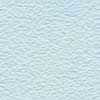 Жить на нашей планете без птиц было бы ох как скучно!Как радует слух их чудесное пение!Как дух поднимает их лёгкий, свободный полёт!
В.В.Бианки
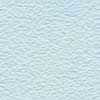 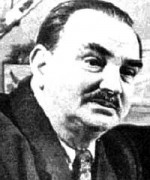 В.Бианки- писатель, учёный - орнитолог
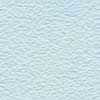 Тема урока:
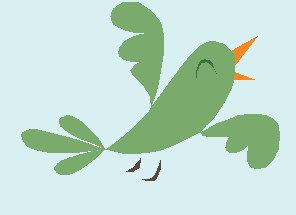 Решение задач.
Какие бывают животные? Птицы.
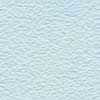 ВЫВОД:
ПТИЦЫ- это животные…
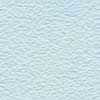 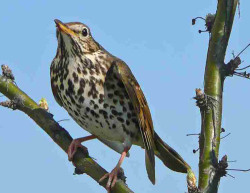 Кукушка
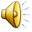 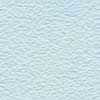 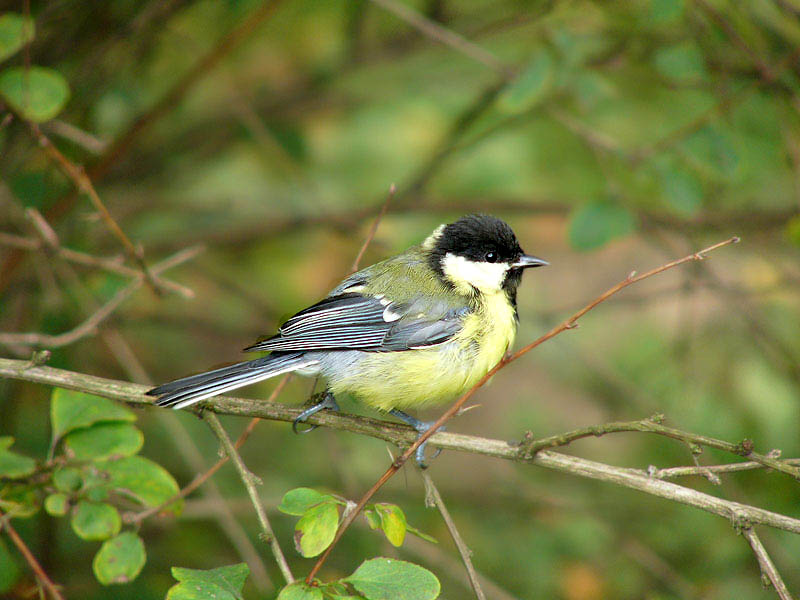 Синица
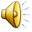 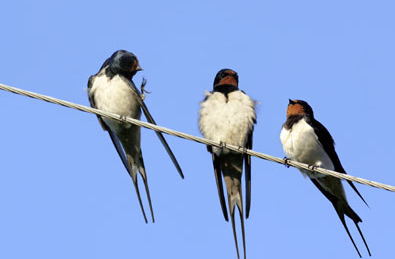 Ласточки
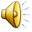 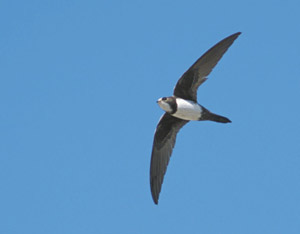 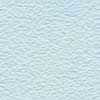 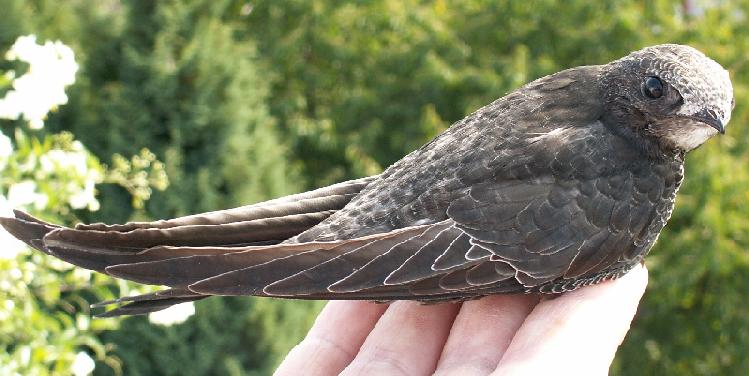 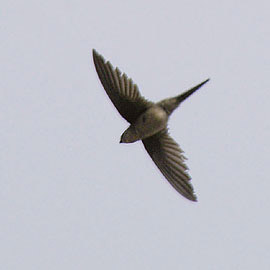 Стрижи
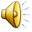 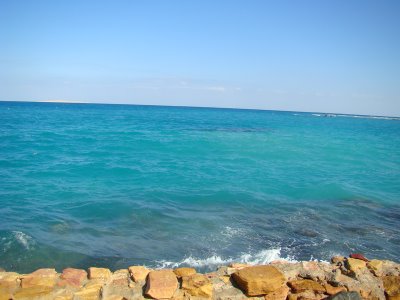 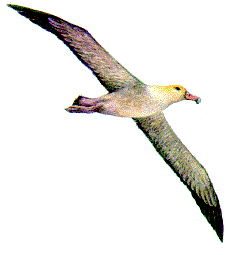 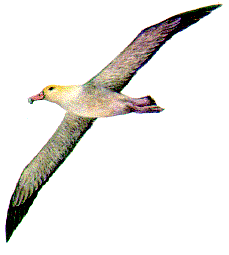 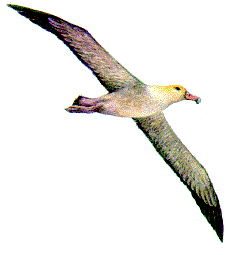 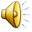 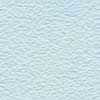 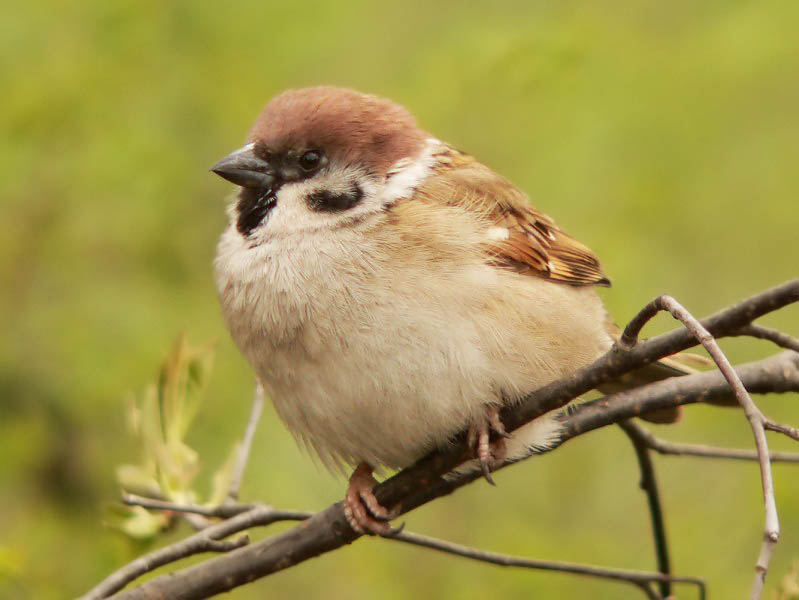 Воробей
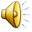 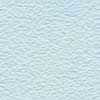 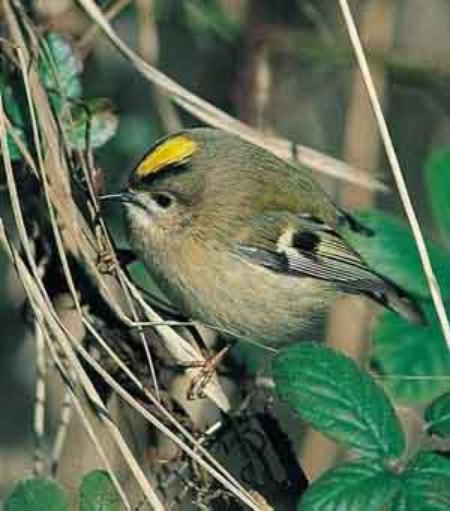 Королёк
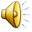 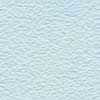 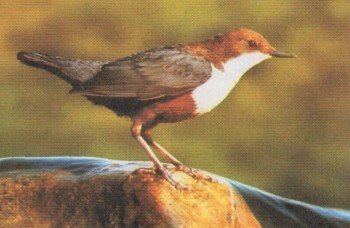 Оляпка
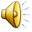 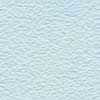 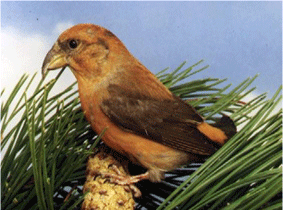 Клёст
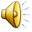 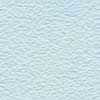 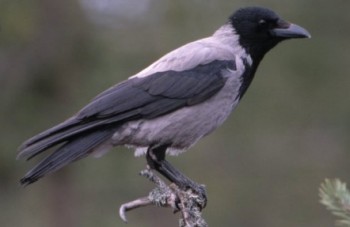 Ворона
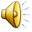 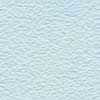 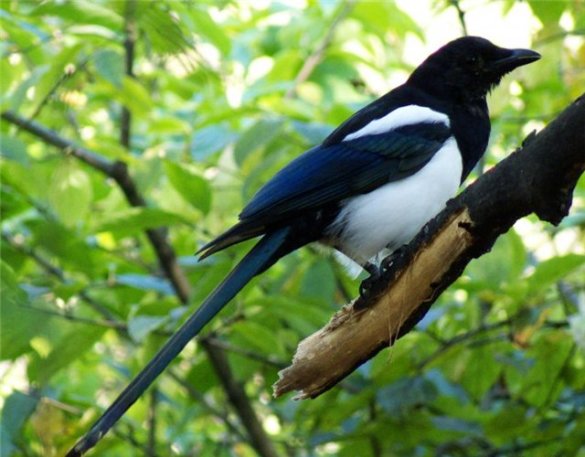 Сорока
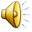 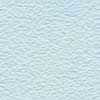 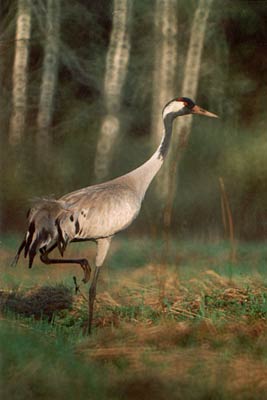 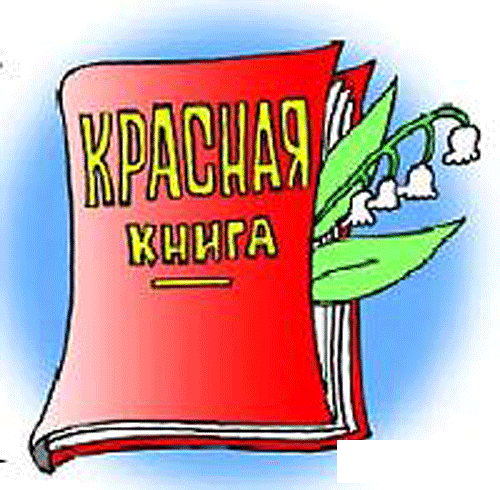 Серый журавль
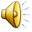 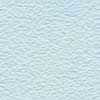 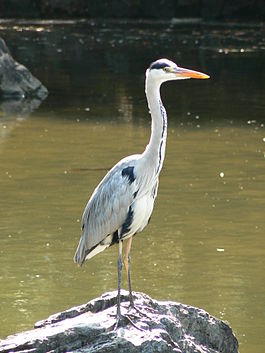 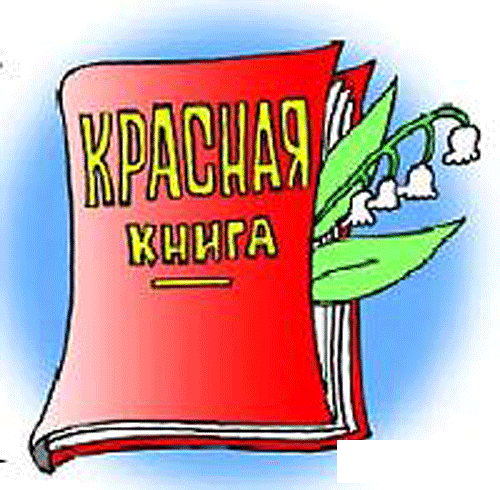 Цапля
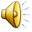 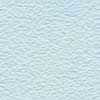 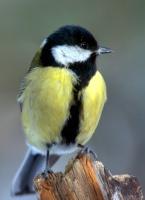 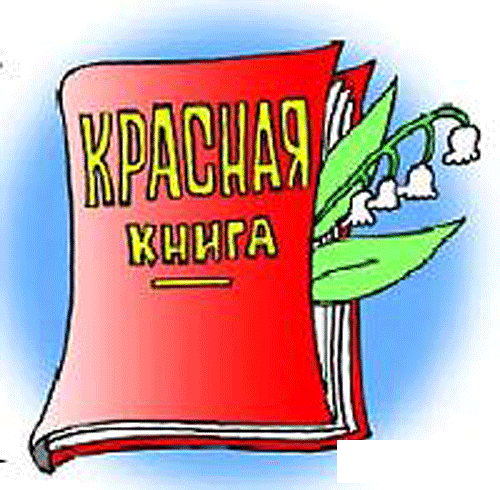 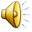 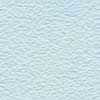 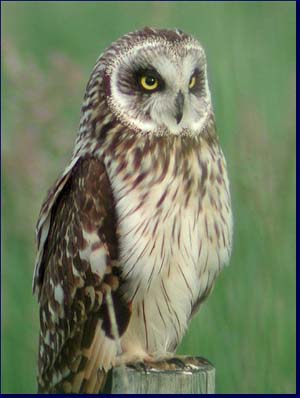 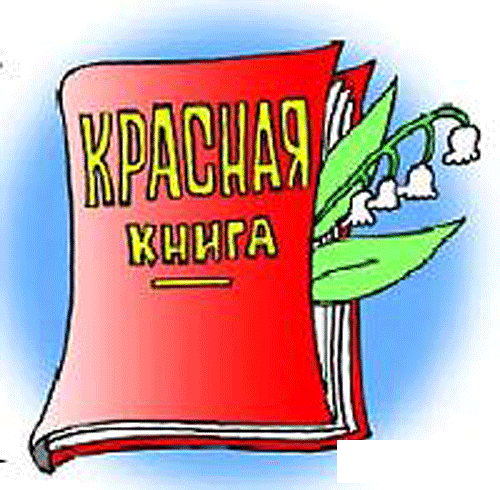 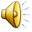 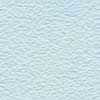 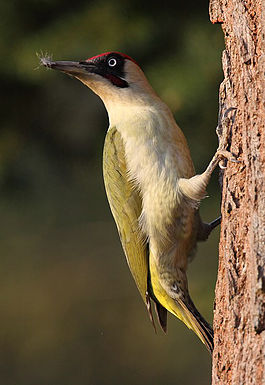 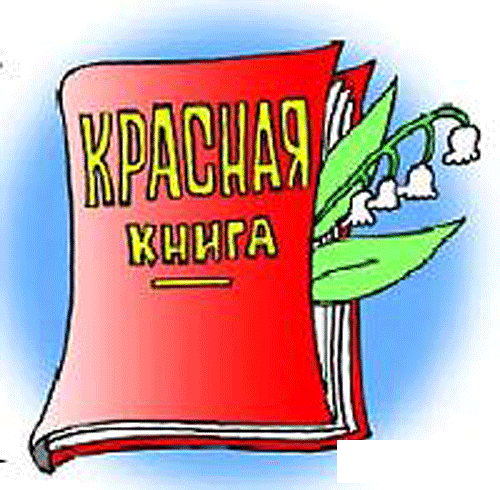 Зелёный дятел
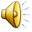 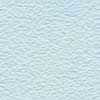 Источники:
http://birdphoto.ru/index.php?newsid=38
http://zooclub.ru/voice/index4.shtm Голоса и пение птиц
Галкина И.А. Электронные физминутки.